Homeostatic environment chamber
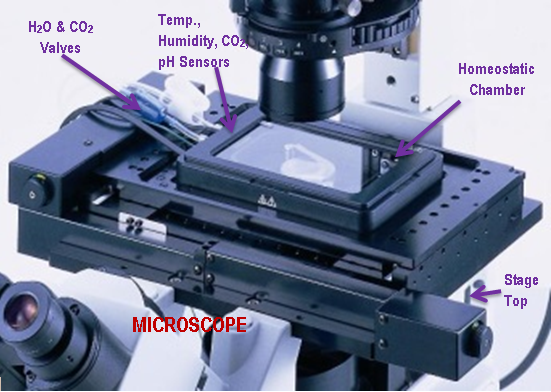 Essential Conditions:
Formulation of Parameters
CO2:  5% ± 0.1%
pH: 7.4% ± 0.04%
Temperature: 37°C ± 2°C
Humidity: 95% ± 0.01%
Homeostatic Environment Chamber Placed on Stage Top of Microscope
Source: DSS Imagetech
CONCEPTUAL DESIGN
Functional decomposition
Concept generation
Sub-sub function of controller
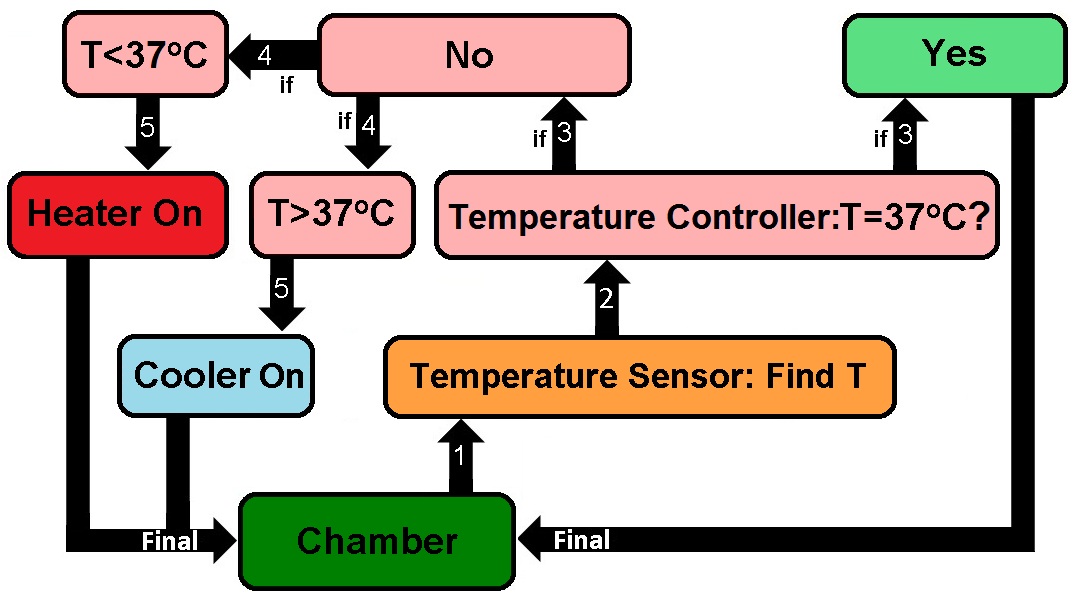 Temperature Controller Block Diagram
Design criteria
Sensitivity
Range
Accuracy
Cost
Design Criteria Temperature Sensors
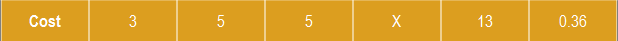 CONCEPT VARIANTS
Concept Variance Ranking With Respect To Sensitivity
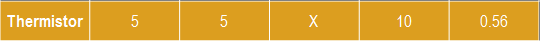 Concept Variance Ranking With Respect To Range
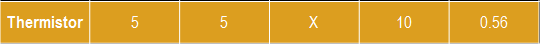 Concept variants
Concept Variance With Respect To Accuracy
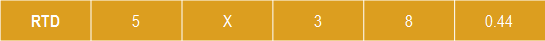 Concept Variance With Respect To Cost
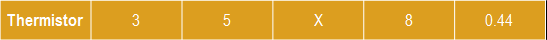 Selection process
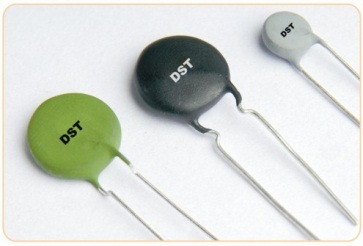 Thermistor is the Winner!
-100°C to 150°C
Negative Temperature Coefficient
Highly Sensitive
59¢
Selection Process of Temperature Sensors
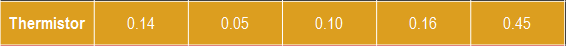 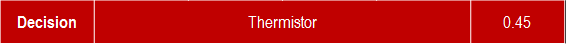 drawings
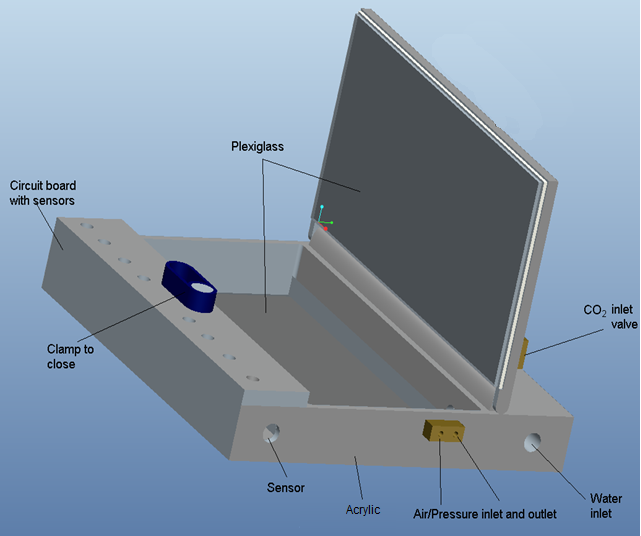 208mm x 110mm x 25mm